Final Course Project
Operating Systems
Sarah Lattanzio
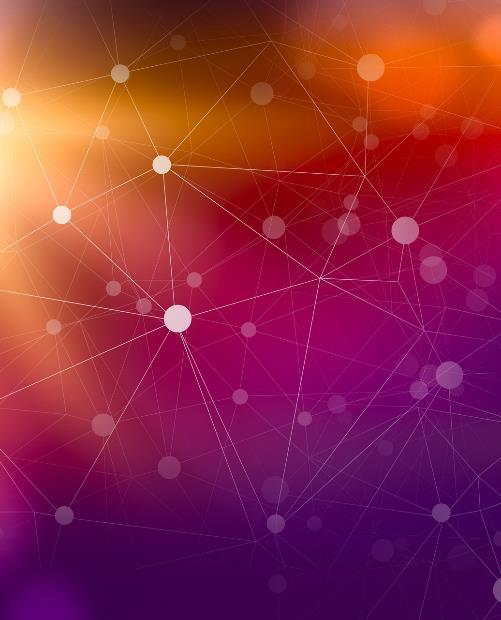 Introduction
This final project is a compilation of all the work that I have completed as part of CEIS 106- Introduction to Operating Systems.
Tuesday, February 2, 20XX
Sample Footer Text
2
Linux Filesystem Hierarchy
Tuesday, February 2, 20XX
Sample Footer Text
3
Create directories and files
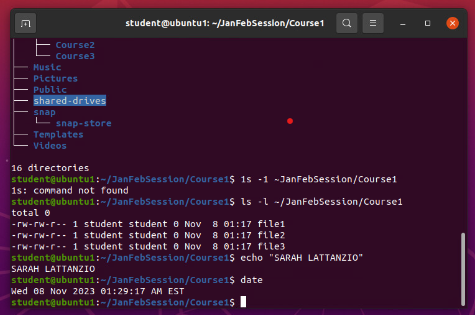 Take a screenshot of the output in Steps 5 and 6.
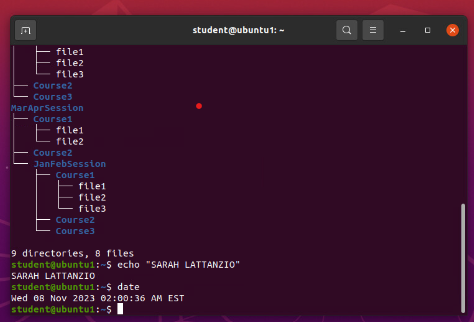 Copy and remove directories and files
Take a screenshot of the output in Step 3.
Locate directories and files
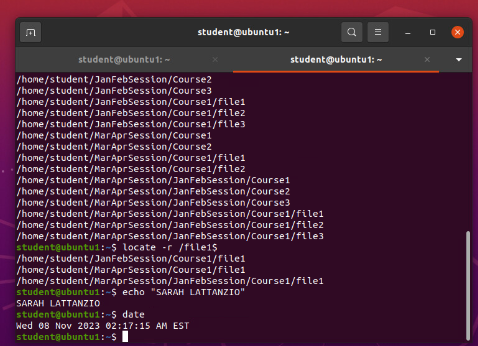 Take a screenshot of the output in Steps 5 and 6.
Navigate the Linux filesystem tree
1.) What is the pwd command an acronym for? What about the cd command?

pwd – print working directory - shows the path for the current directory
cd – change directory – change over the directory that you specify



2.) Explain the differences between a relative path and an absolute/full path in Linux.
The difference  between absolute path and relative path is how they both are interpreted. Regardless of the present directory, absolute paths direct to the same location, while relative paths can guide to different locations based on the current directory.
Relative Path – path based on your current location
Absolute Path – path starting from the very top of file system, which is the root -- /

References:
1.) Module 2 - Lesson 1: Changing Directories – Link: https://devryu.instructure.com/courses/99700/pages/module-2-lesson-1-changing-directories?module_item_id=12886166

2.) “Difference between absolute path and relative path in linux” – Article Link: https://www.linkedin.com/pulse/difference-between-absolute-path-relative-linux-waqas-muazam/
3.) Module 2 – Project Video
Linux ShellScripts
Tuesday, February 2, 20XX
Sample Footer Text
8
Change script file permissions
Take a screenshot of the output in Step 5.
Set the PATH variable
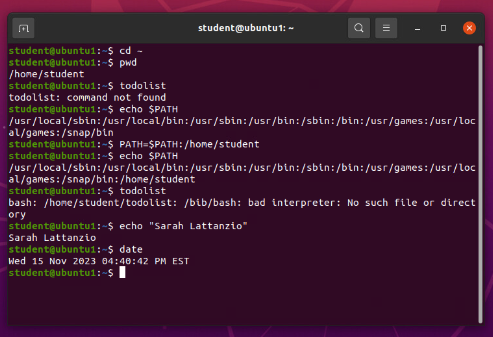 Take a screenshot of the output in Step 6.
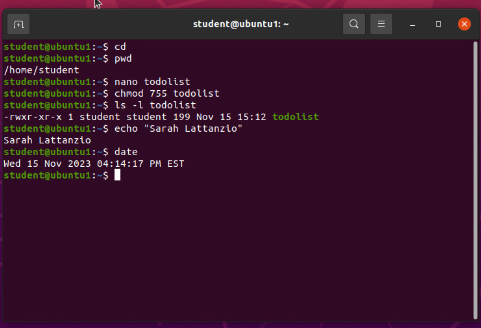 Make the PATH variable permanent
Run the todolist script before and after making the PATH variable permanent. Take a screenshot of both Terminal windows.
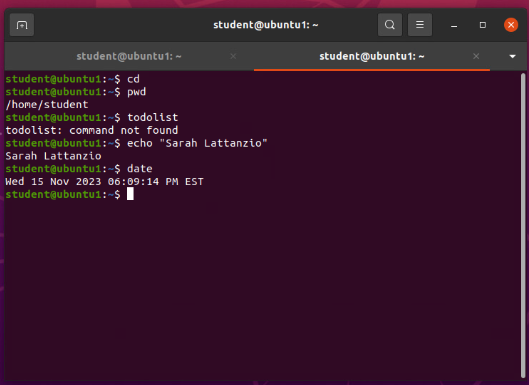 Create a shell script
1. What are the file permissions of the script?
Answer here: 
rw- rw- r--  -- read/write for the owner, read/write for the group, read only for everyone else


2. What’s the name of the user-defined variable in the script?
Answer here:
text


3. Which redirection meta-character is used in the script? What does it do?
Answer here:
>>  -- redirection to the file and appends to the end of the file

References:
1. Project Recording Video – Module 3
User and Group Managment
Tuesday, February 2, 20XX
Sample Footer Text
13
Test user and group settings
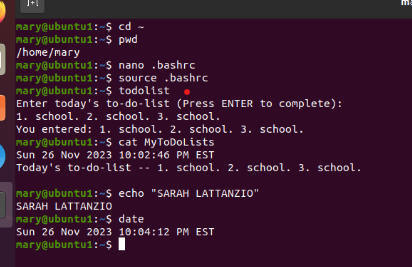 Take a screenshot of the output in Step 6.
Add users in GUI
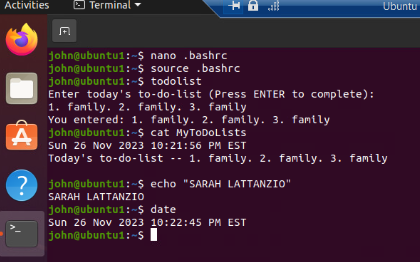 Take a screenshot of the output in Step 9.
Remove users and groups
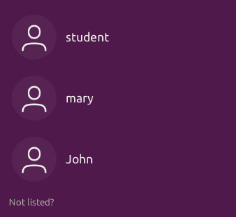 Take a screenshot of the log on page with three user accounts.
Take a screenshot of the log on page with only your user account (i.e., student).
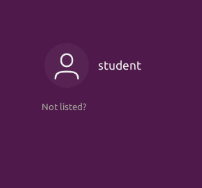 1. What does the –m option in the useradd command do?
Answer here:
-m -- tells the useradd command to create a home directory for this new user

2. What does the -3 option in the tail command do?
-3 -- tells tail command how many lines to show from the end of the file

3. Which line of the /etc/group file lists members of the “students” group? Copy it here.



References:
1. Module 4 – Project Video
Add users and groups in CLI
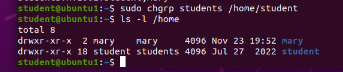 Network Configuration
Tuesday, February 2, 20XX
Sample Footer Text
18
Discover host IP configurations
Take a screen capture of the output in Step 12.
1. What is the IP address of your Ubuntu machine? Answer here: 
192.168.1.107
2. What is the IP address of its default gateway? Answer here: 
192.168.1.1
3. What is the IP address of its DHCP server? Answer here: 
192.168.1.1
4. What is the IP address of its DNS server? Answer here: 
192.168.1.1
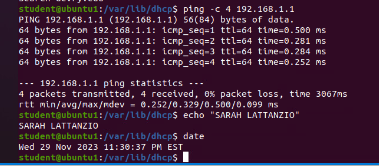 Manage network interfaces
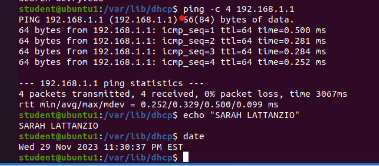 Use network utilities
Take a screen capture of the output in Step 7 and Step 8.
System Performance Monitoring
Tuesday, February 2, 20XX
Sample Footer Text
22
Monitor network bandwidth usage
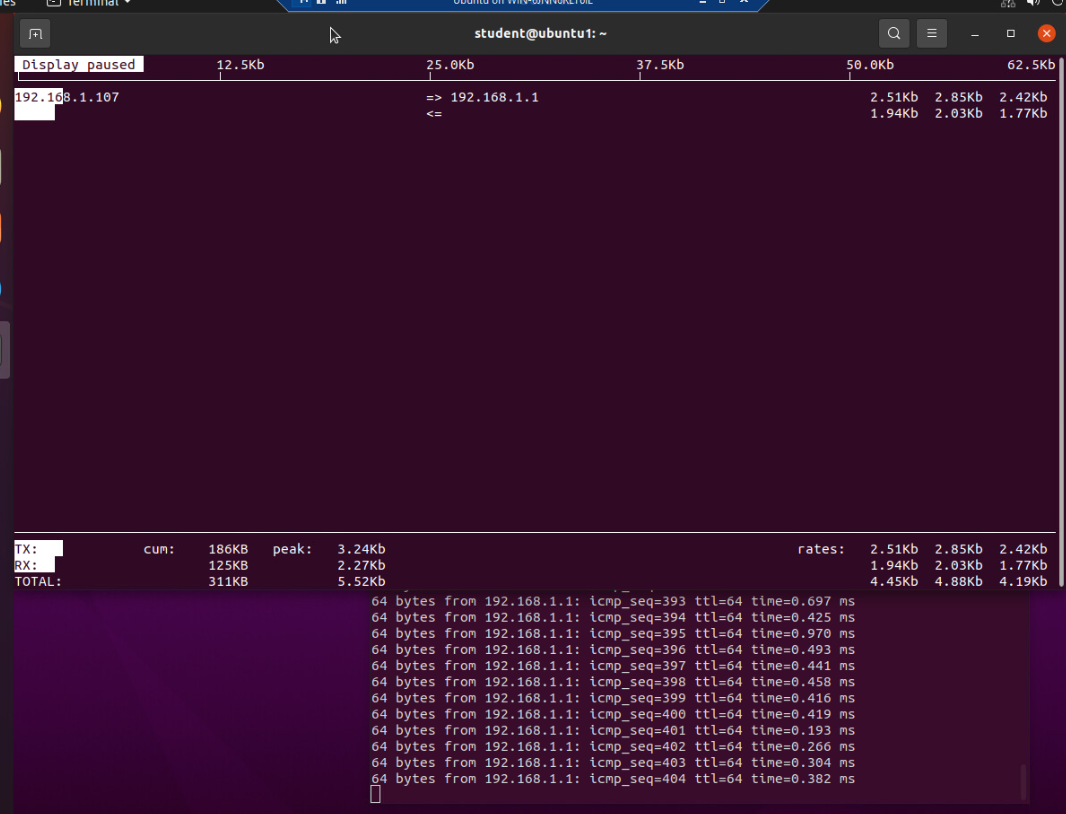 Take a screenshot of the output in Step 4.
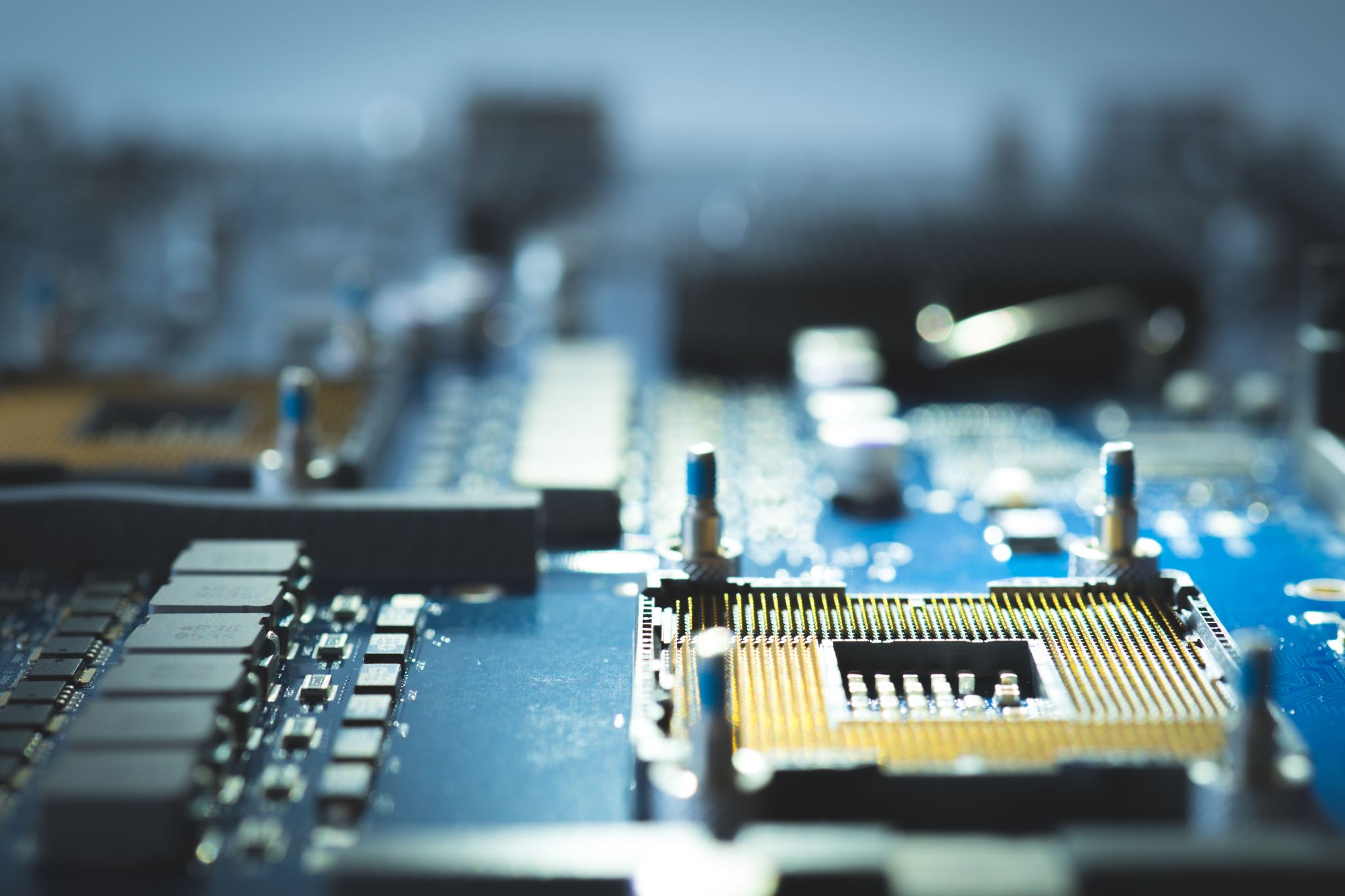 Monitor Linux processes
1. What is the default action of the 15 SIGTERM kill signal?
Answer here: Kill the highlighted process.

2. In the System Monitor window, click on % CPU to sort the processes by CPU load. Which process shows the highest percentage of CPU usage?
Answer here: gnome shell (GUI)


References:
1. Module 6 Video
Issue the sudo  accton  on command to turn on GNC accounting. Run the sudo  updatedb command. Enter lastcomm  updatedb to check if the updatedb command was executed before. Remember to turn off GNC accounting (sudo  accton  off) after answering the questions.
1. What flag value is displayed in the output?
Answer here: s  --”super user”

2. Why is the name of the user who ran the processes shown as root, not student?
Answer here: 

References:
1. Module 6 video
Monitor user activities
Challenges
Linux is case sensitive compared to Windows.
Learning to navigate the root directory, and the meta characters different usage in the CLI.
Learning the commands and how they can be used for more than one function.
Learning how to navigate/differentiate the vim, nano, and bash.
Tuesday, February 2, 20XX
Sample Footer Text
26
Career Skills
Creating scripts to automate tasks
Navigating the file system
Setting permissions for the user and files
Hands-on experience using Linux, administrative tasks, and using the CLI
Using the system monitoring tools
Learning common Linux commands
Monitoring network usage
Conslucion
This semester taught me a lot about the Linux operating system. We learned its value to business processes and programmers.  I enjoyed learning about Linux, and while at no means am I an expert, I do look forward to using it more effectively in the future.